Phép cộng có tổng là số tròn chục
Tiết 1
KHÁM PHÁ
26 + 4  = ?
20
6
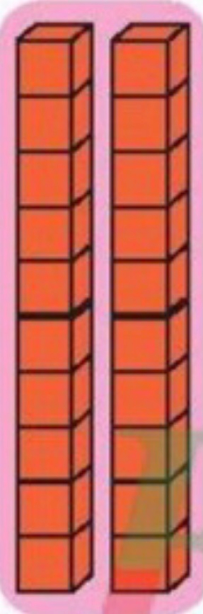 4
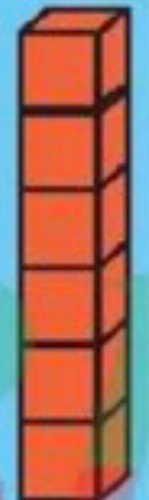 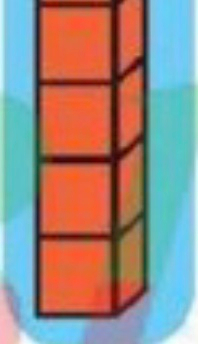 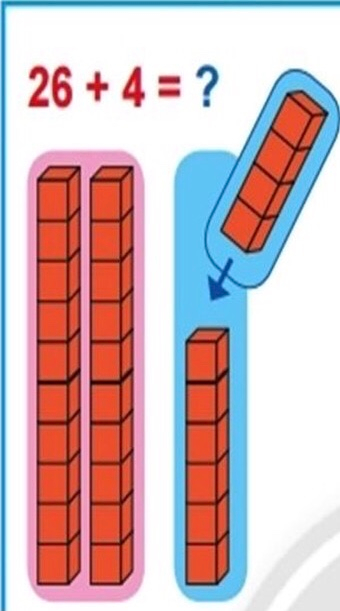 *6 cộng 4 bằng 10,
viết 0, nhớ 1.
26
+
4
3
0
* 2 thêm 1 bằng 3, 
    viết 3.
*
26 + 4 = 30
26 + 24  = ?
26
24
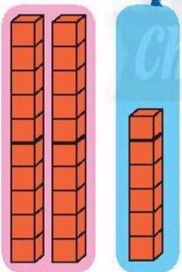 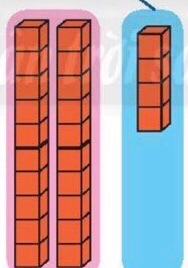 26 + 24  = ?
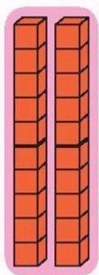 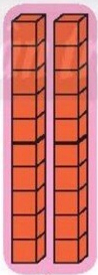 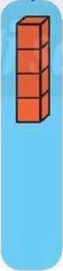 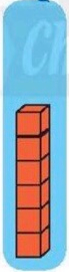 * 6 cộng 4 bằng 10,    
    viết 0, nhớ 1.
26
+
24
* 2 cộng 2 bằng 4, 
thêm 1 bằng 5, viết 5.
5
0
*
Để thực hiện phép cộng 26 + 24 ta có thể làm như sau:
•	Đặt tính: Viết số hạng này dưới số hạng kia sao cho số đơn vị thẳng cột với nhau, viết dấu cộng, kẻ vạch ngang.
26 + 24 =  50
1
Đặt tính rồi tính
53 + 17
42 + 18
61 + 9
42
+ 18
61
+  9
53
+ 17
70
60
70
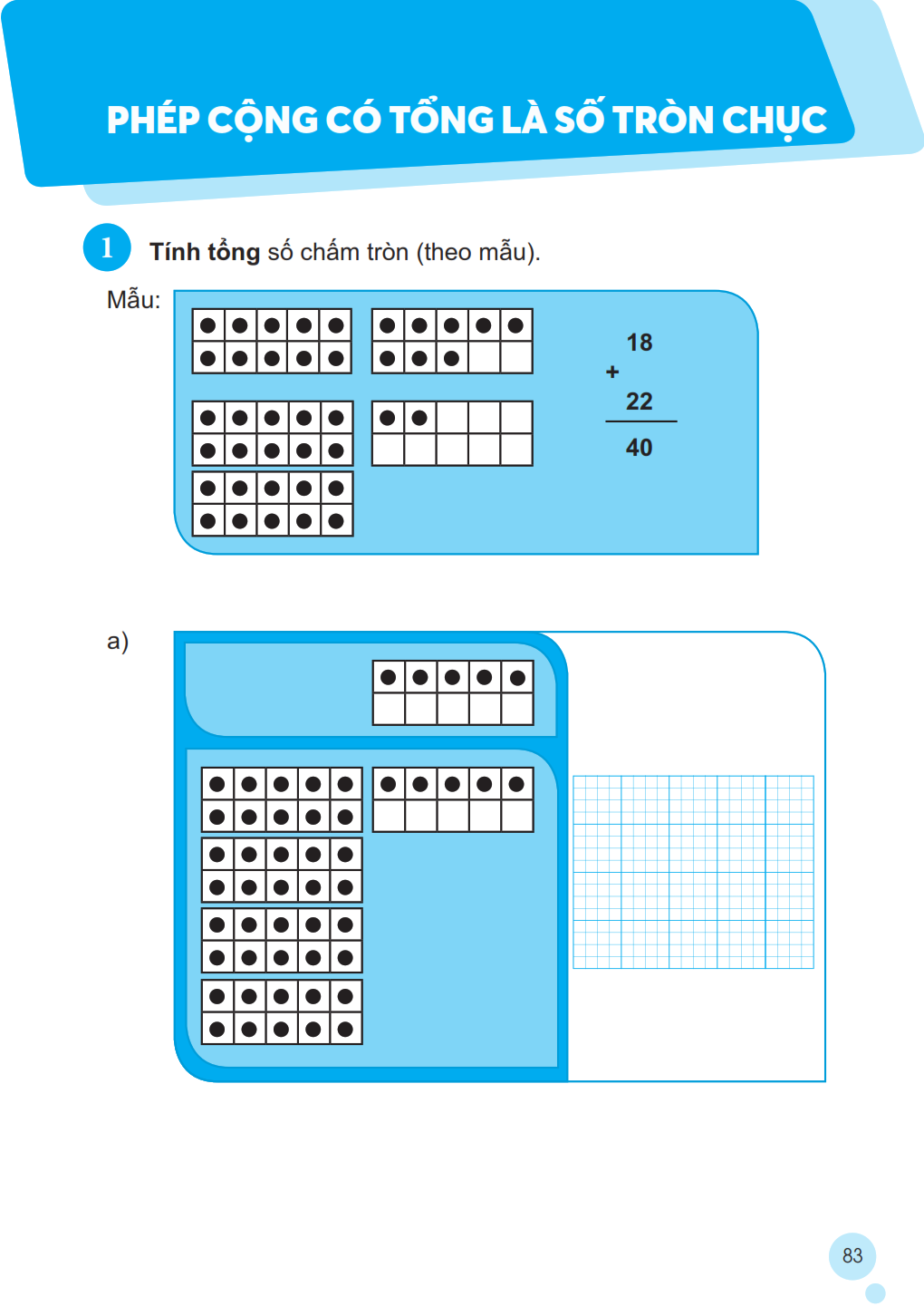 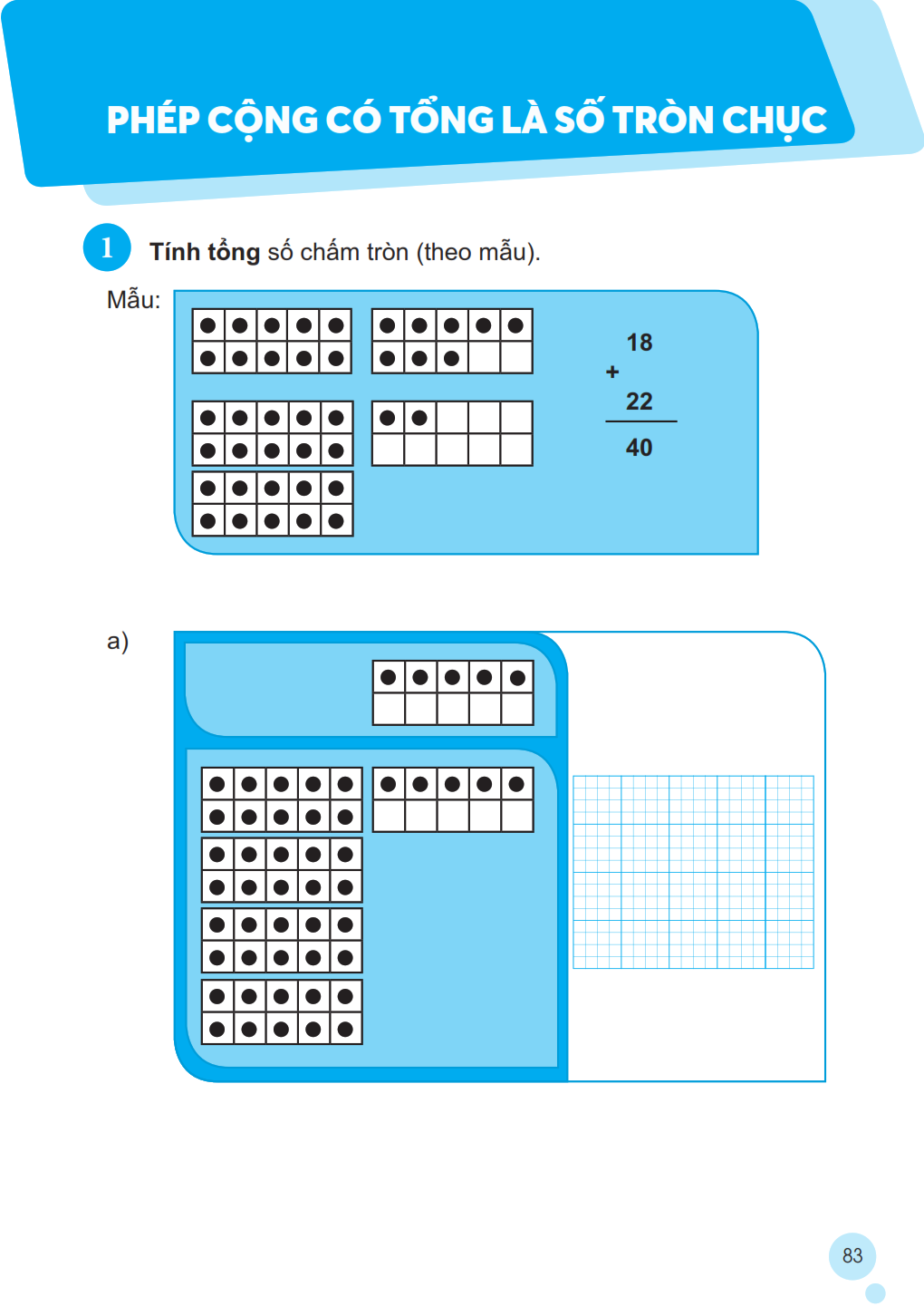 5
+
45
50
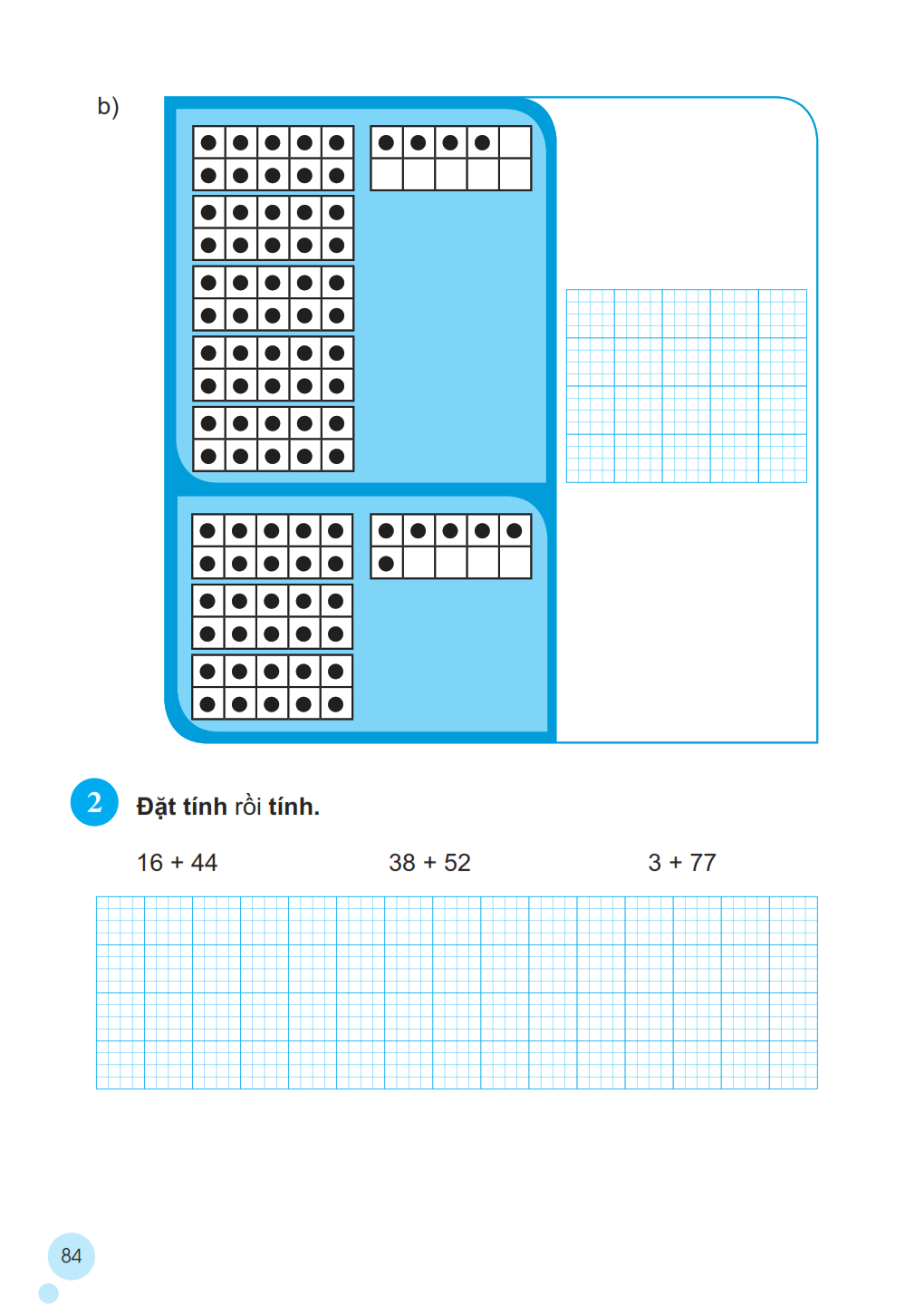 54
+
36
90
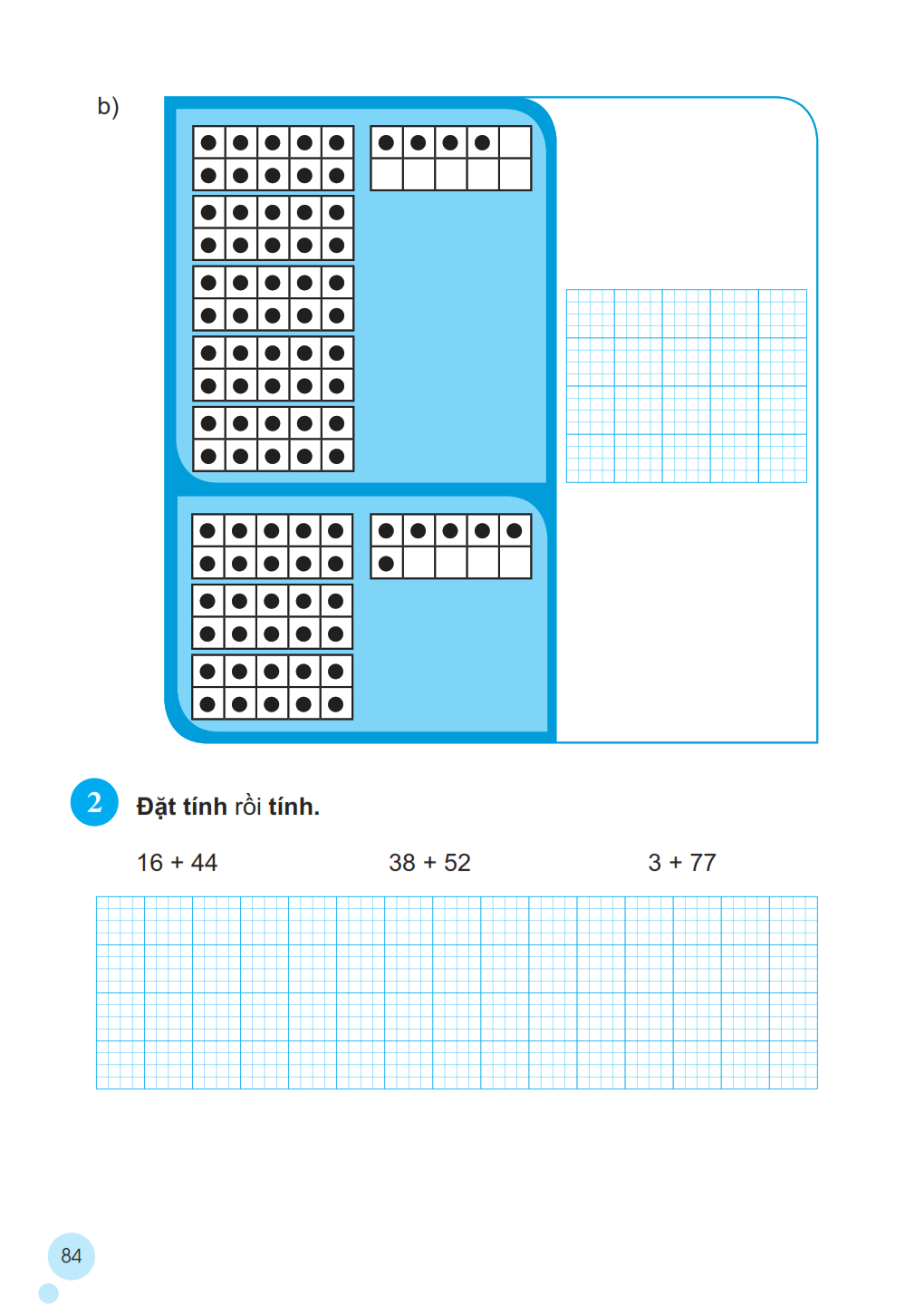 38
16
3
+
+
+
44
52
77
60
90
80
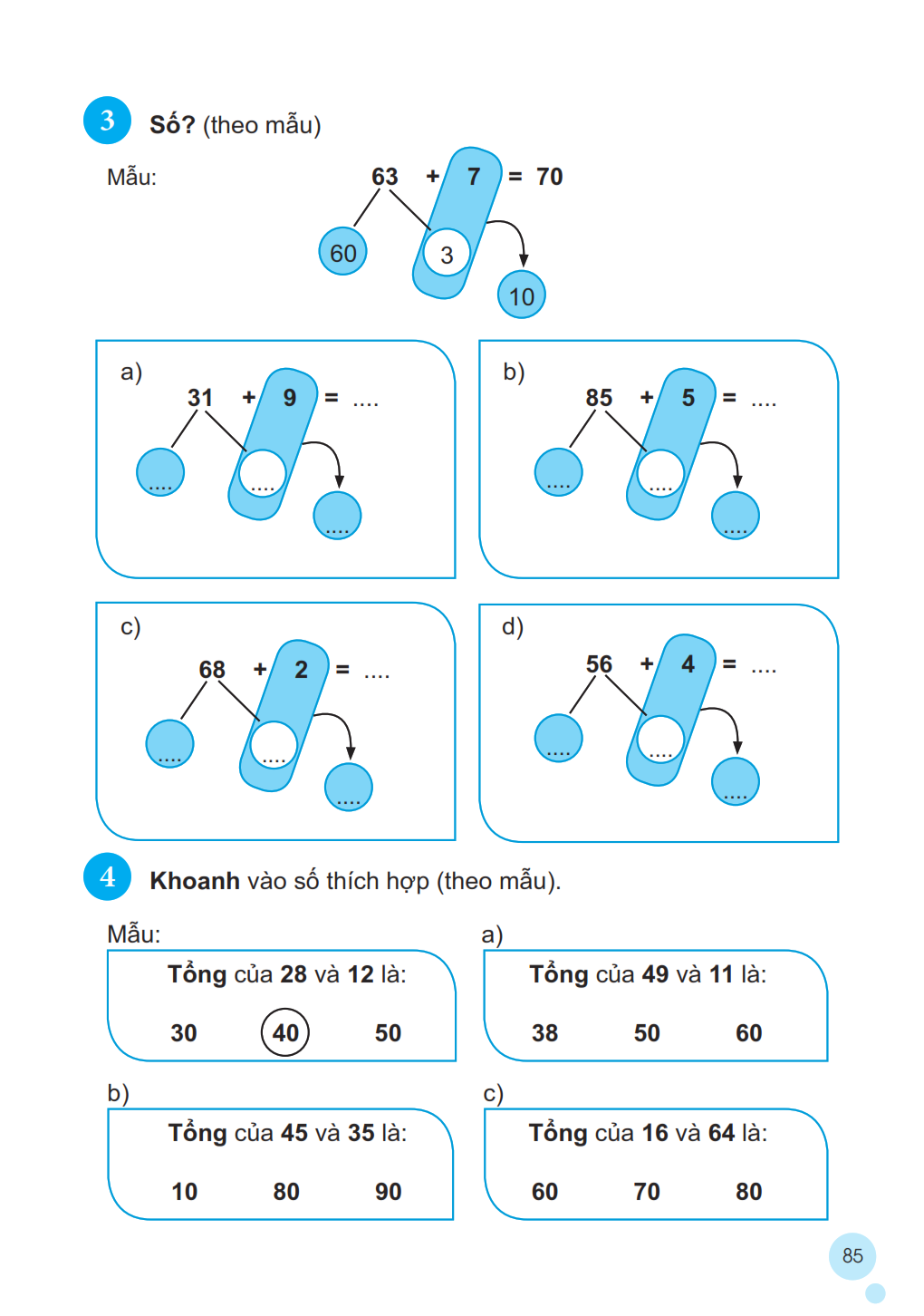 40
90
80
30
1
5
10
10
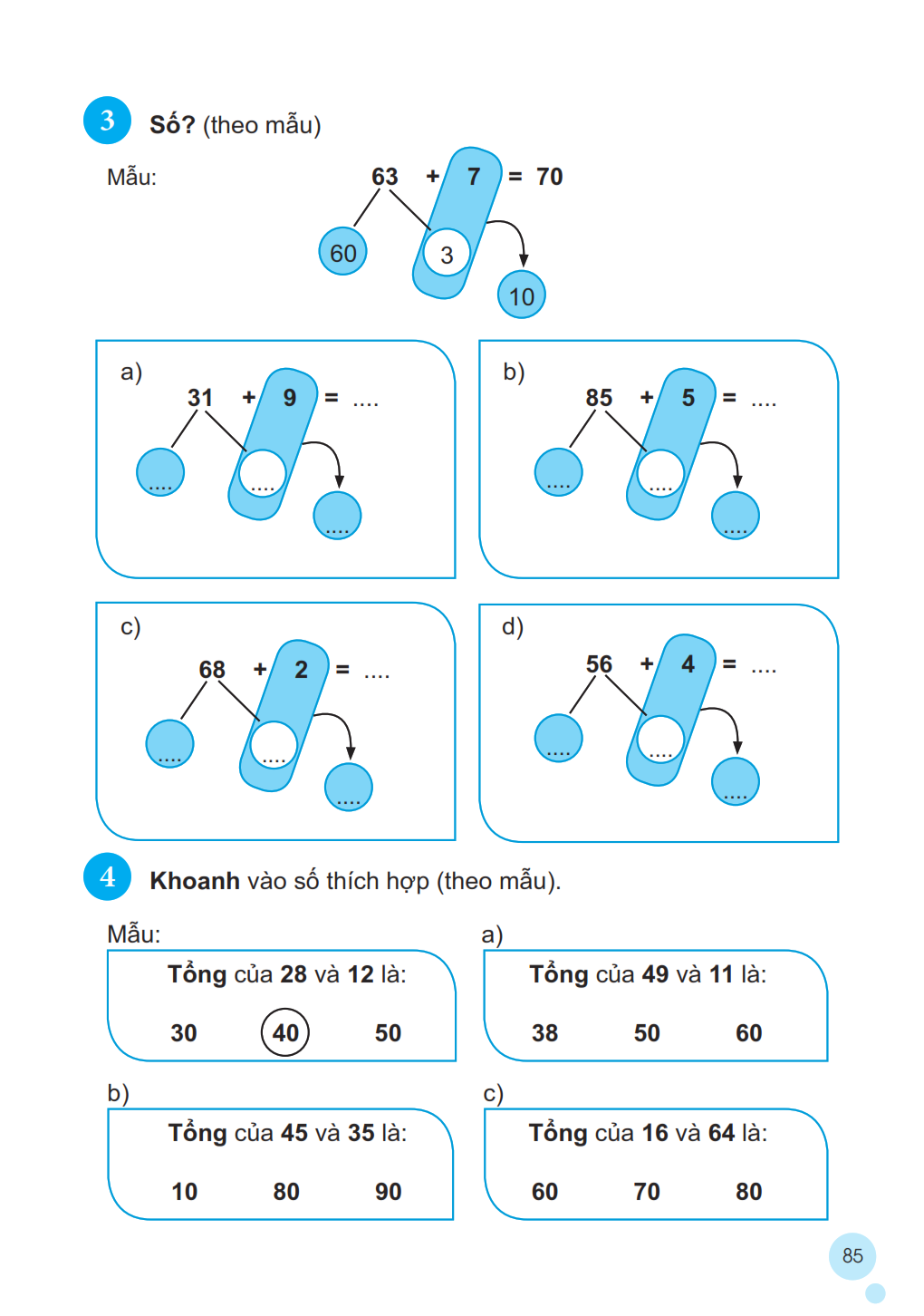 70
60
50
6
60
8
10
10
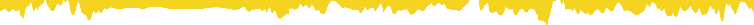 Phép cộng có tổng là số tròn chục
TIẾT 2
Khởi động
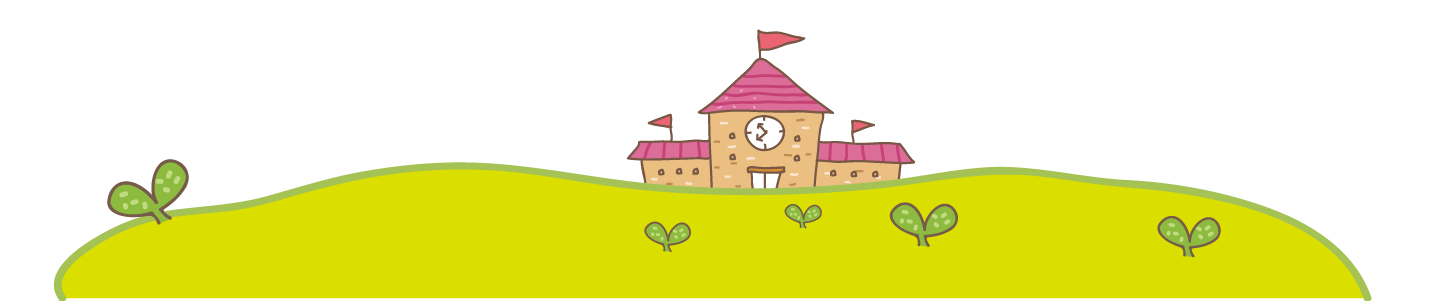 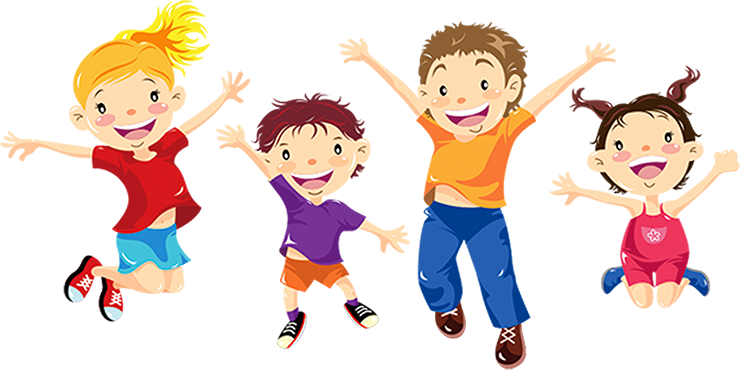 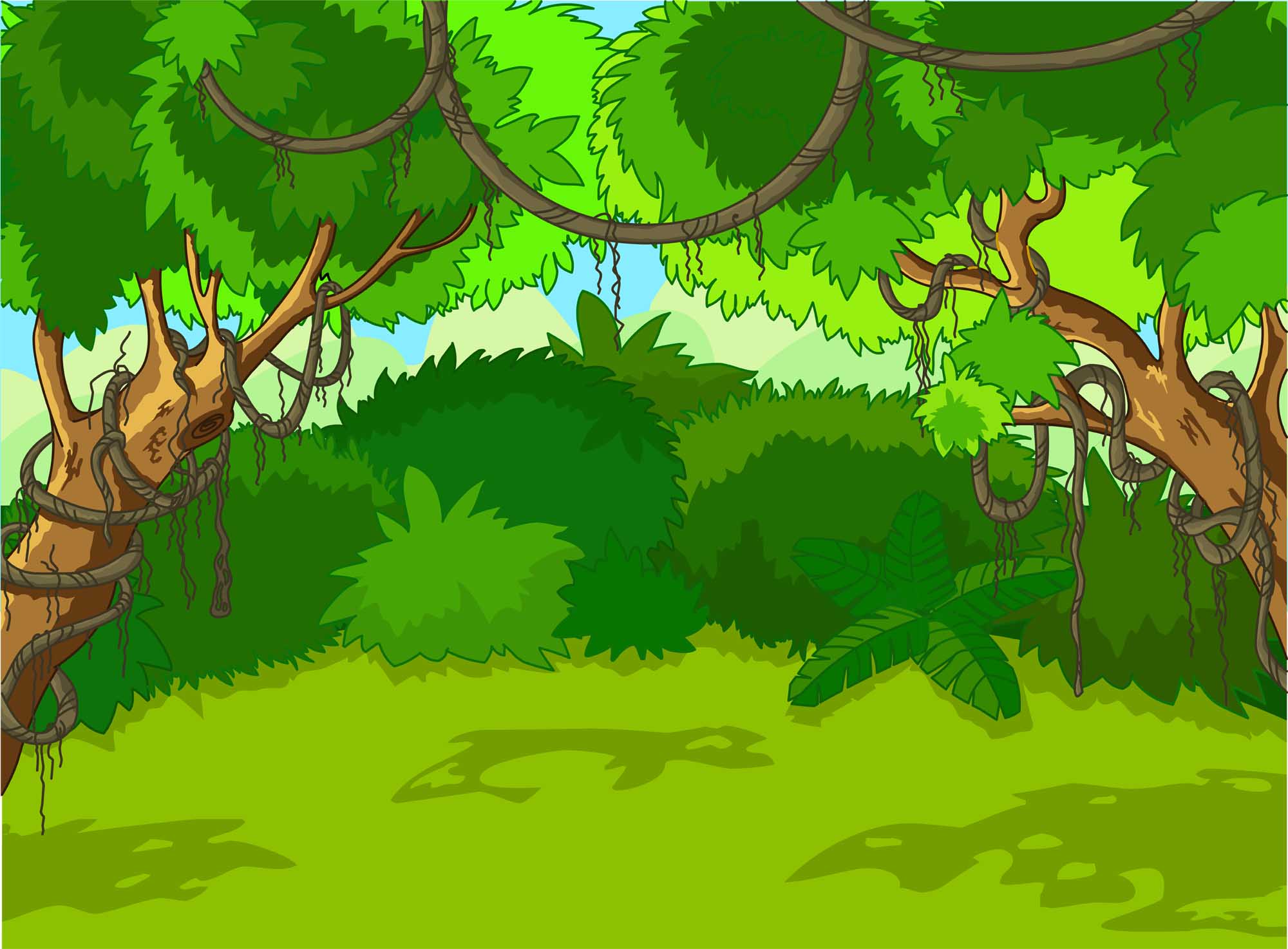 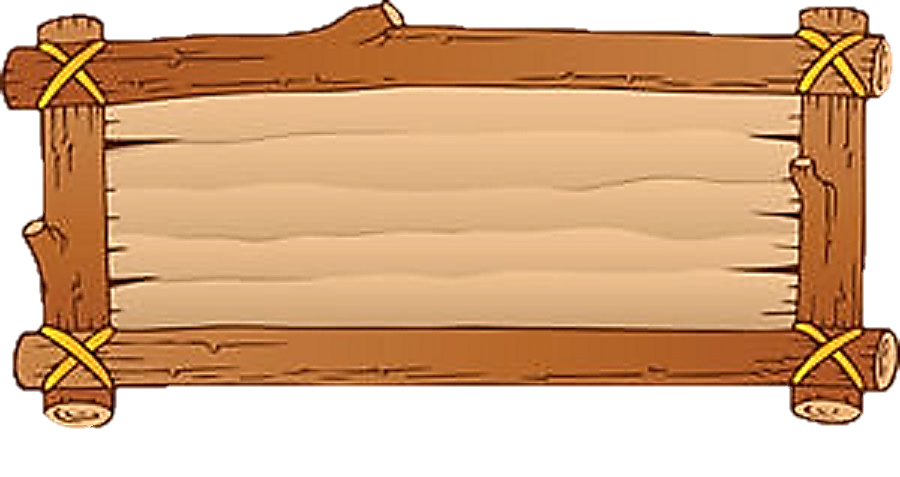 Hỏi nhanh đáp gọn
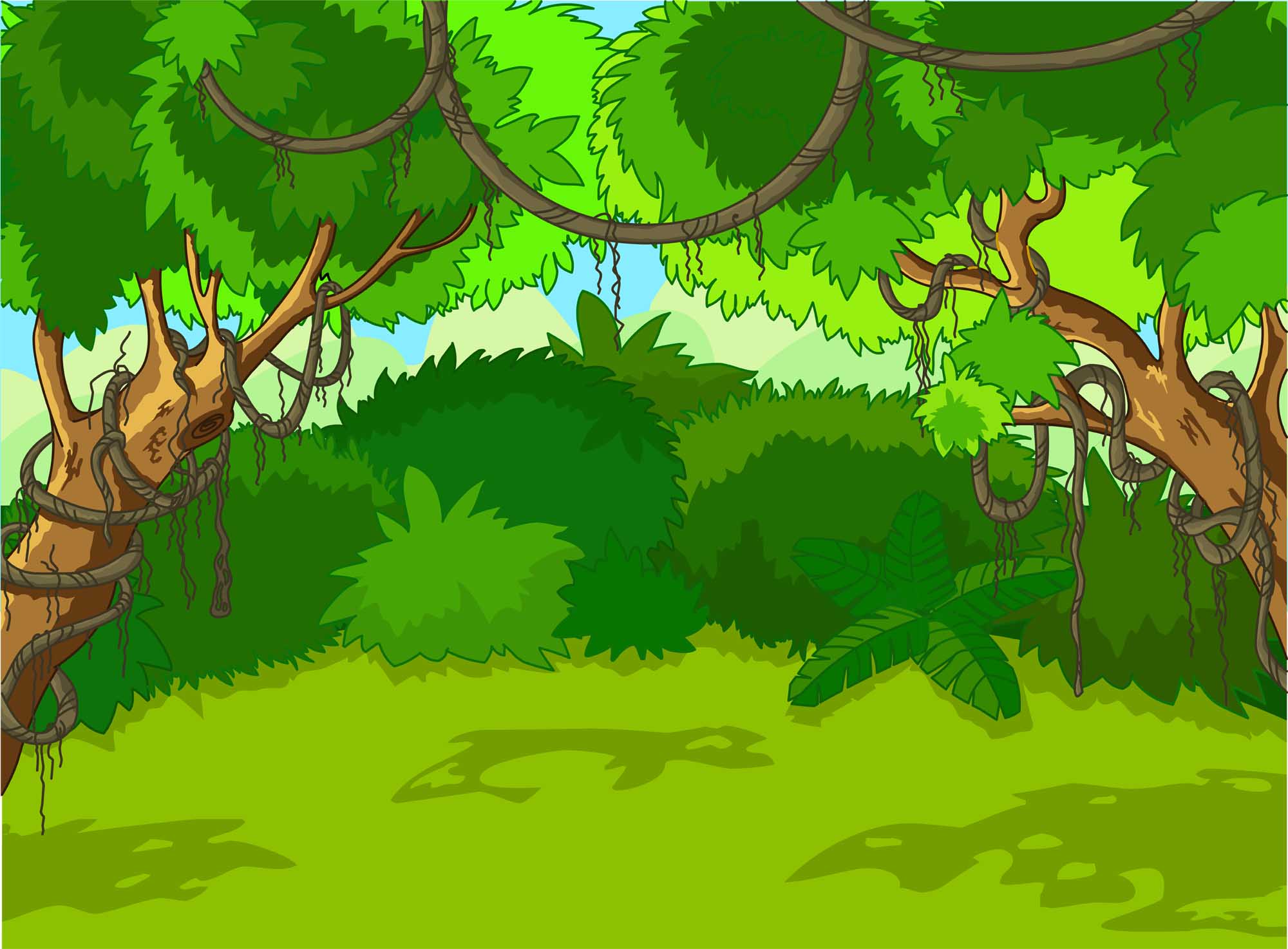 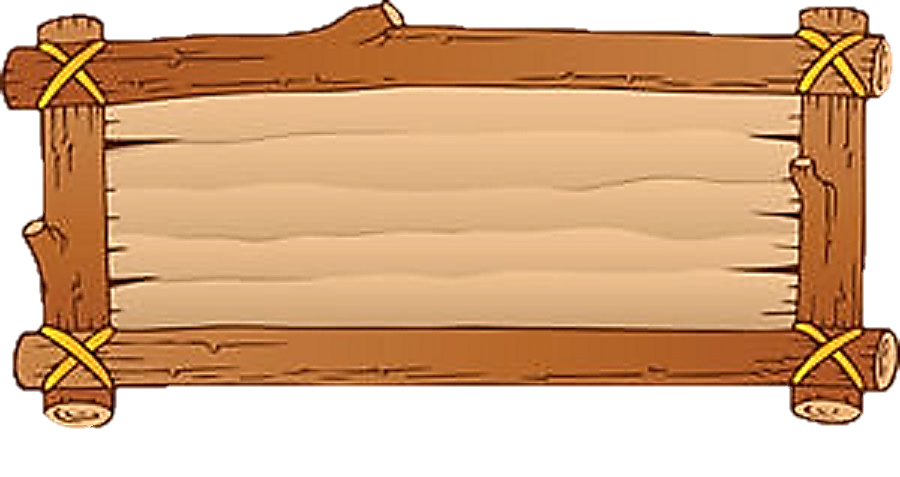 38 + 2 = ?
38 + 2 = 40
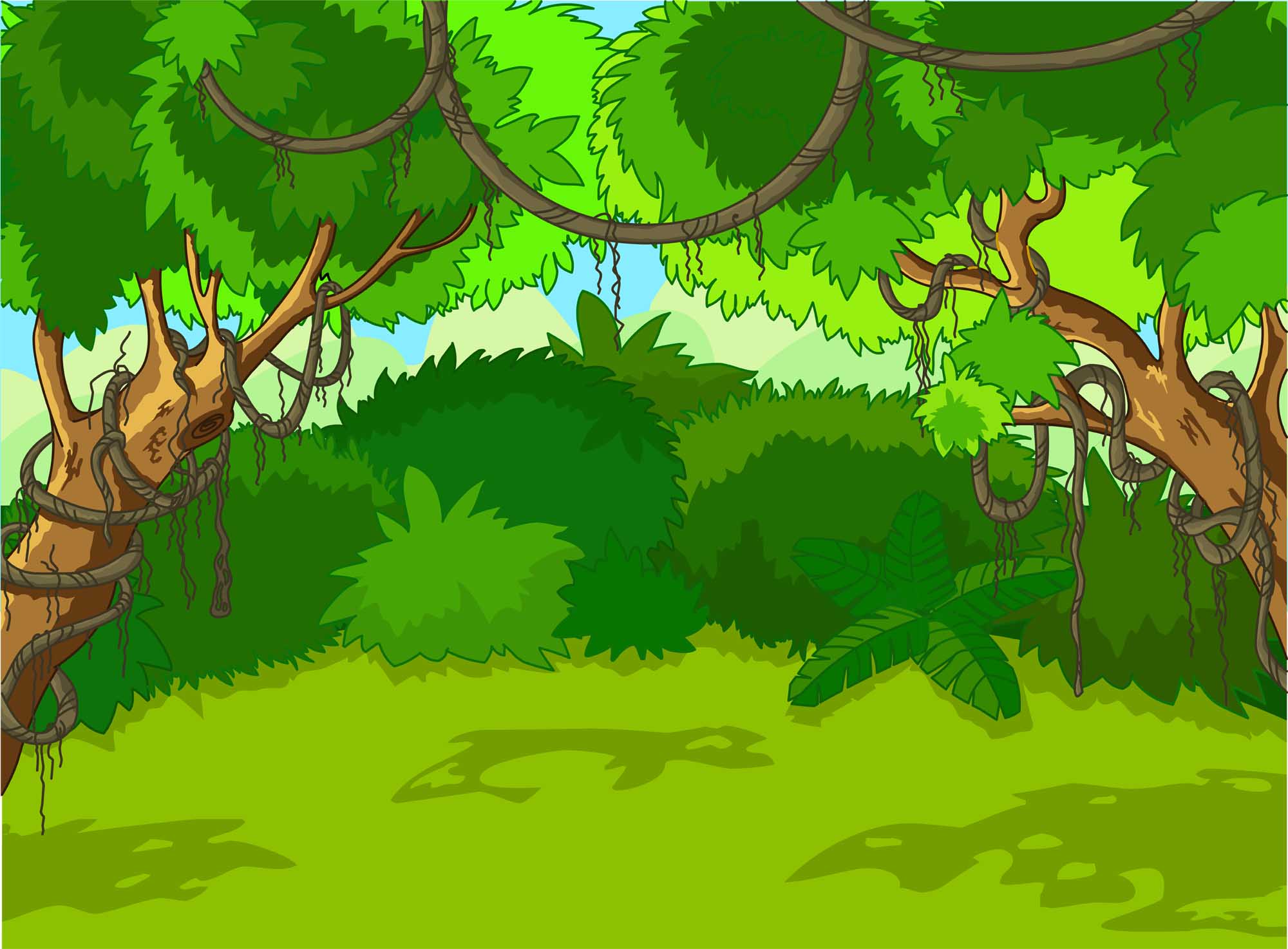 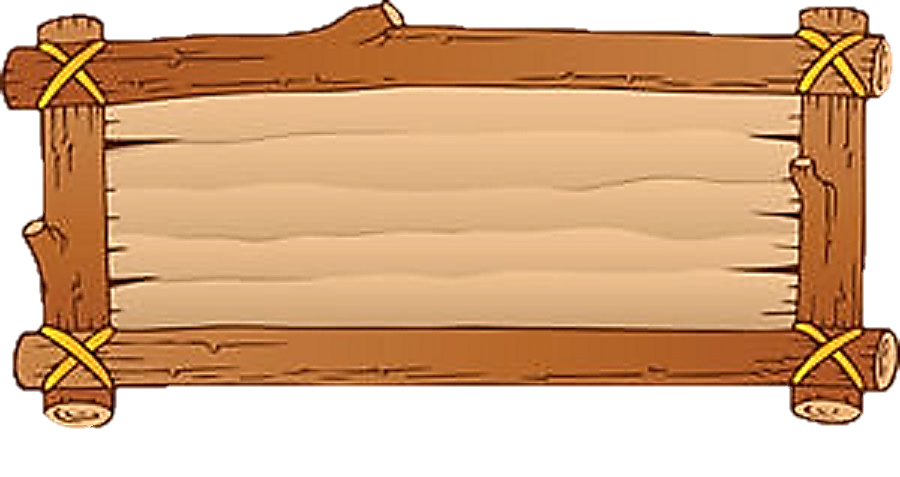 41 + 9 = ?
41 + 9 = 50
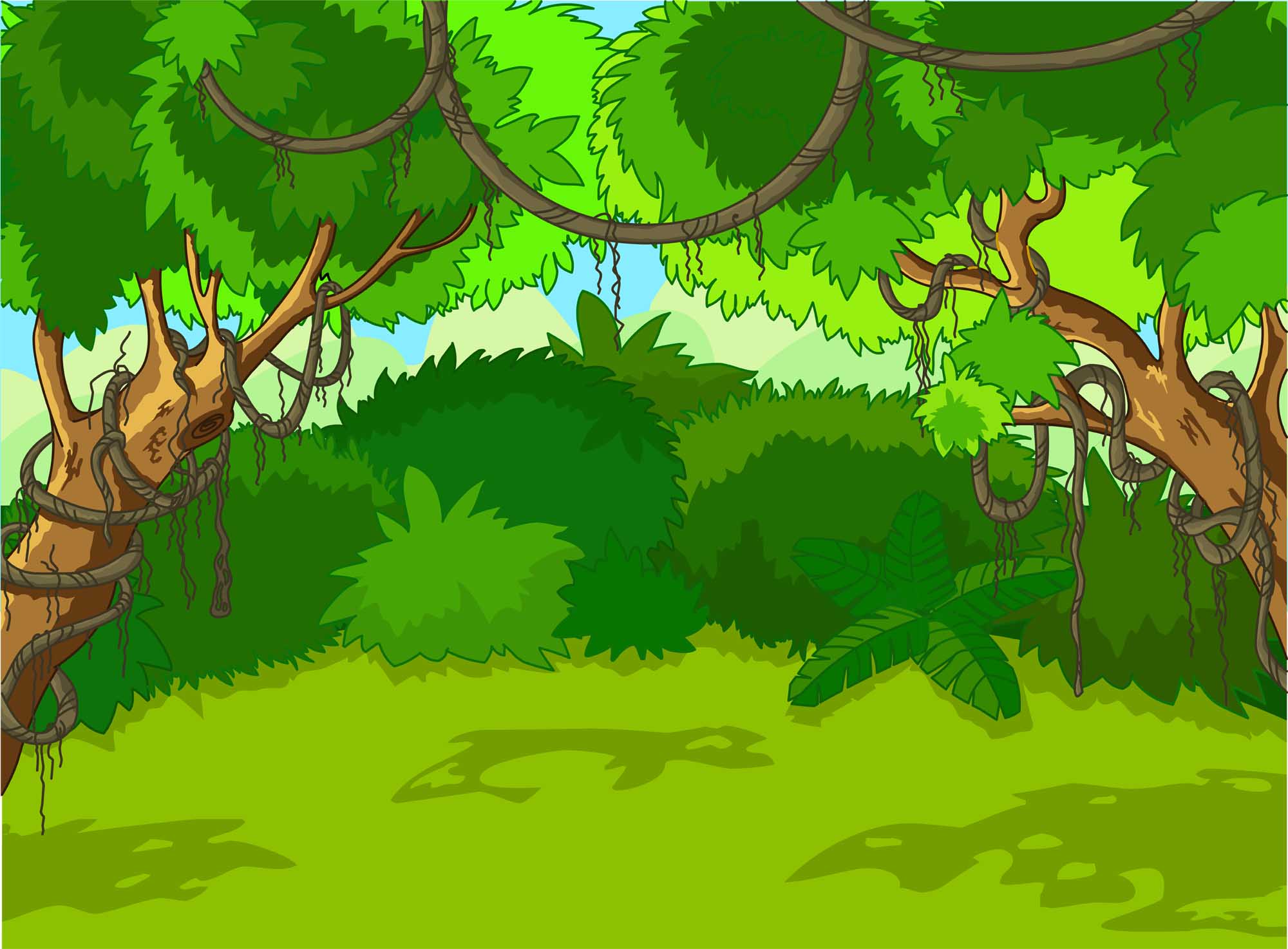 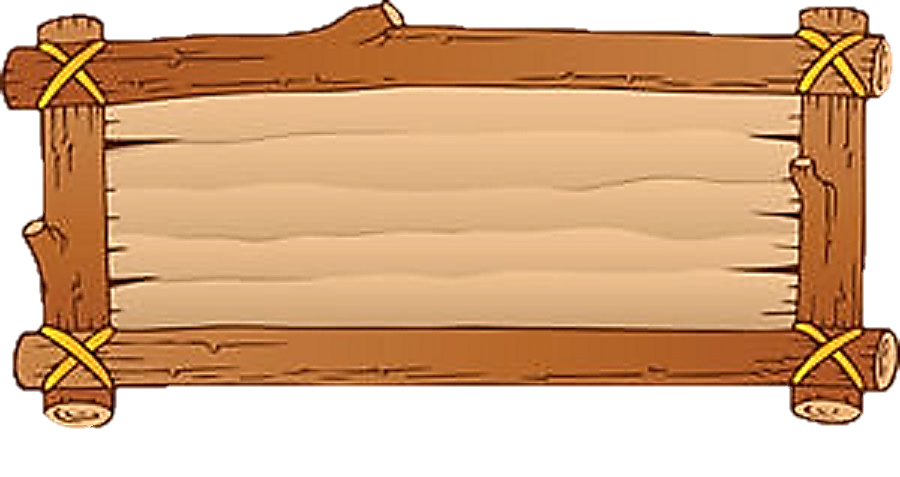 6 + 14 = ?
6 + 14 = 20
1. Tìm số ở nhị hoa
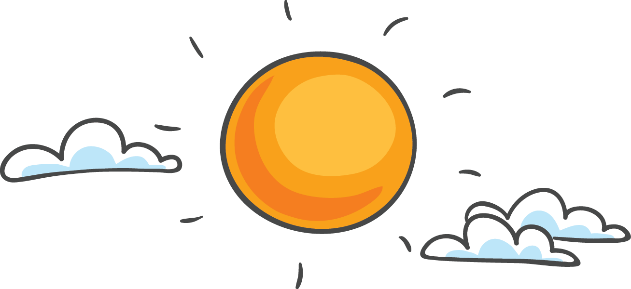 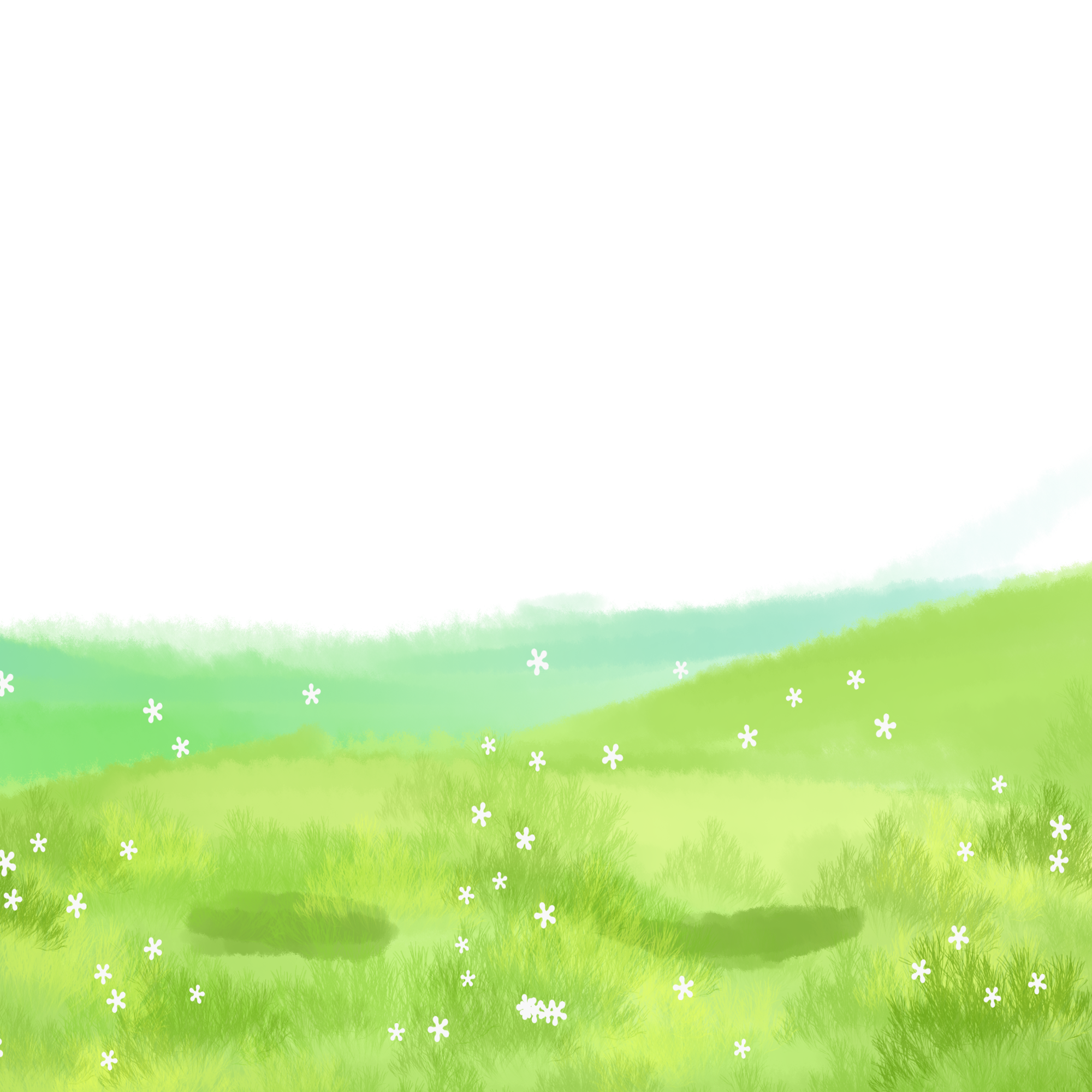 43 + 27 +10 = 80
9 + 11 + 30 = 50
15 + 25 +20 = 60
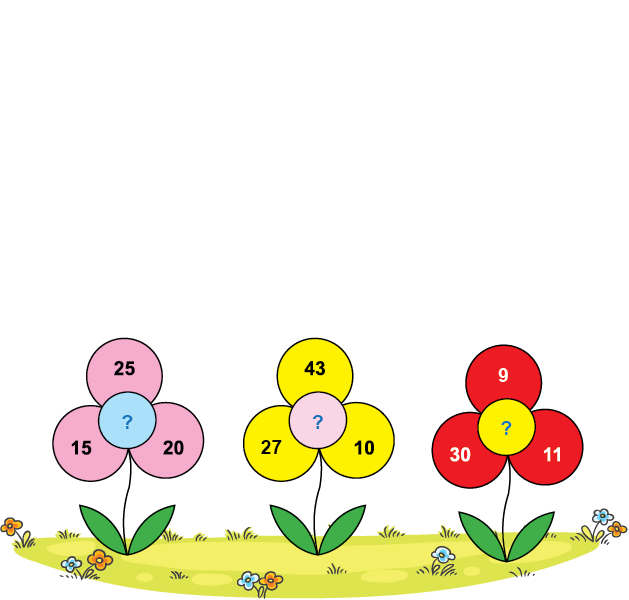 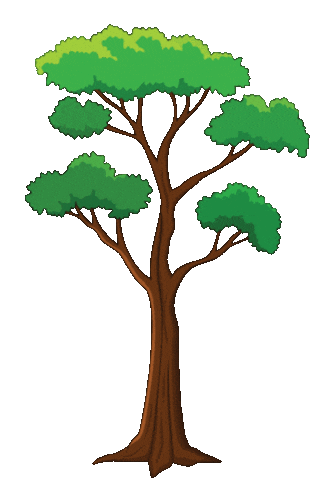 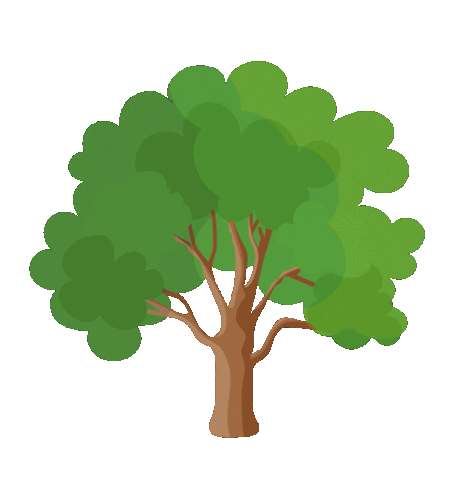 80
60
50
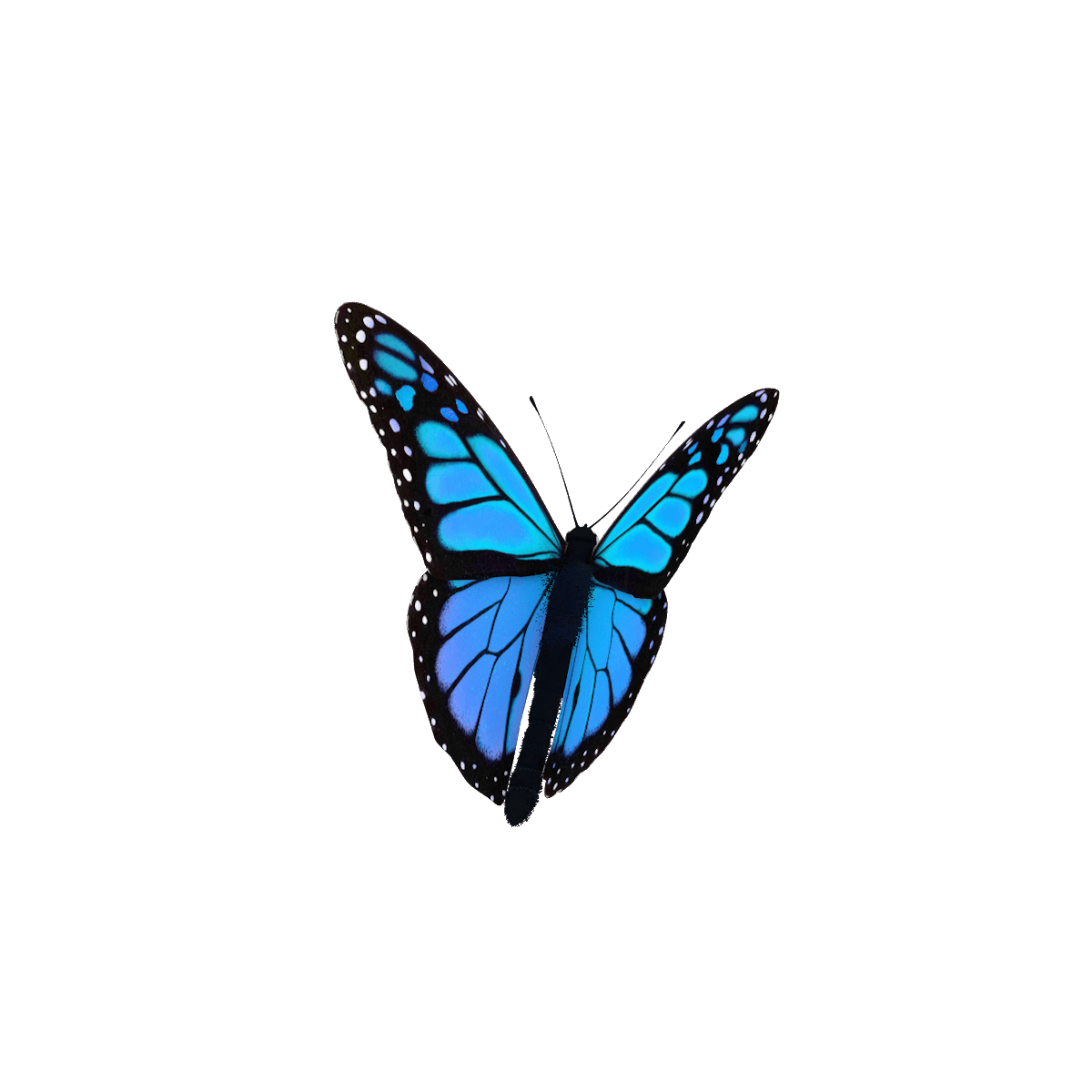 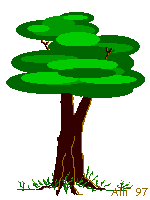 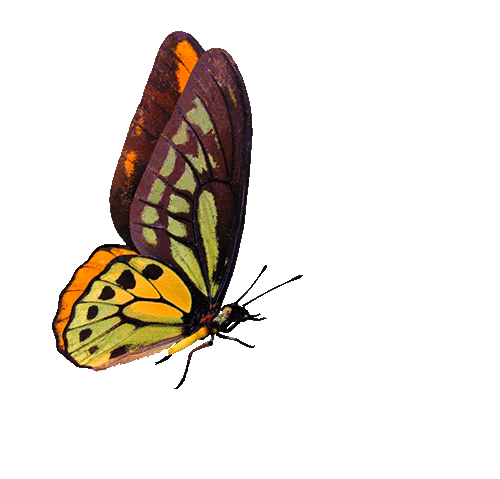 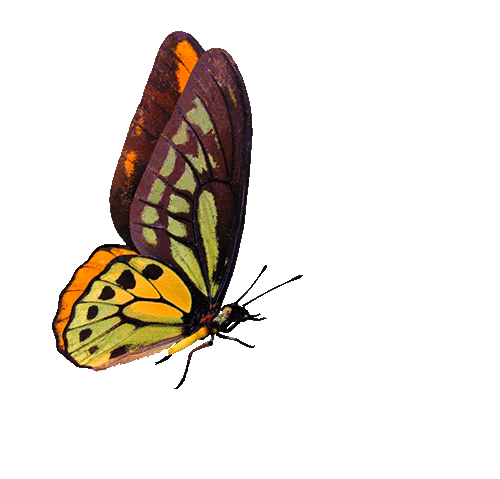 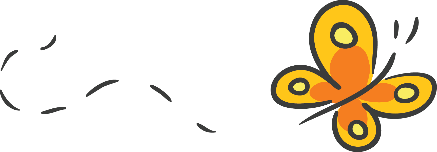 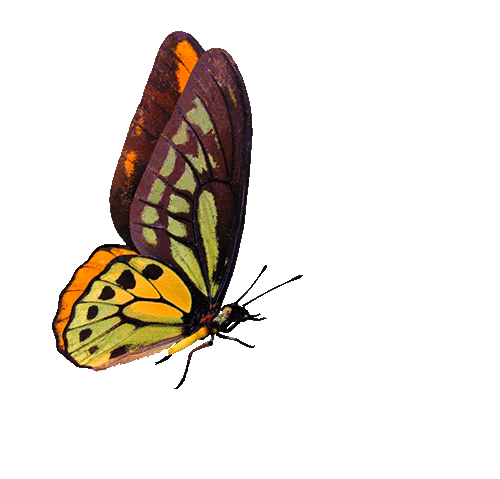 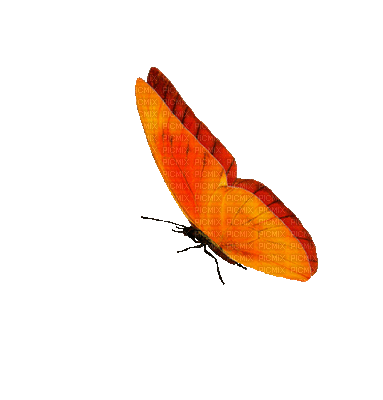 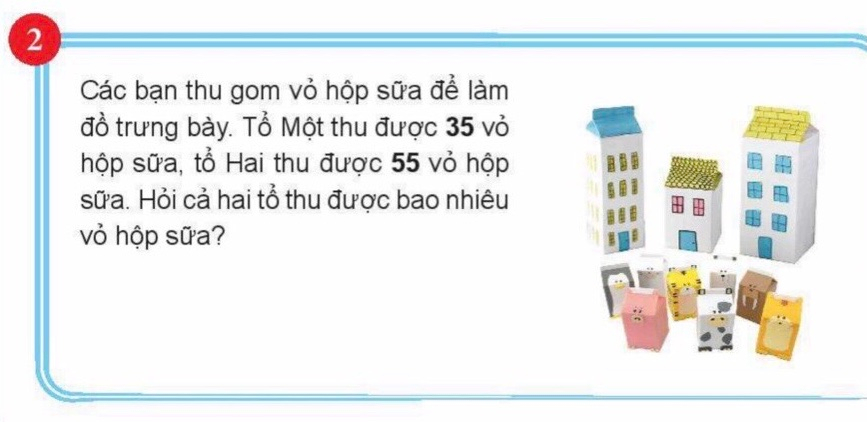 Tóm tắt
Tổ Một   : 35 vỏ hộp sữa
Tổ Hai    : 55 vỏ hộp sữa
Cả hai tổ : …..vỏ hộp sữa?
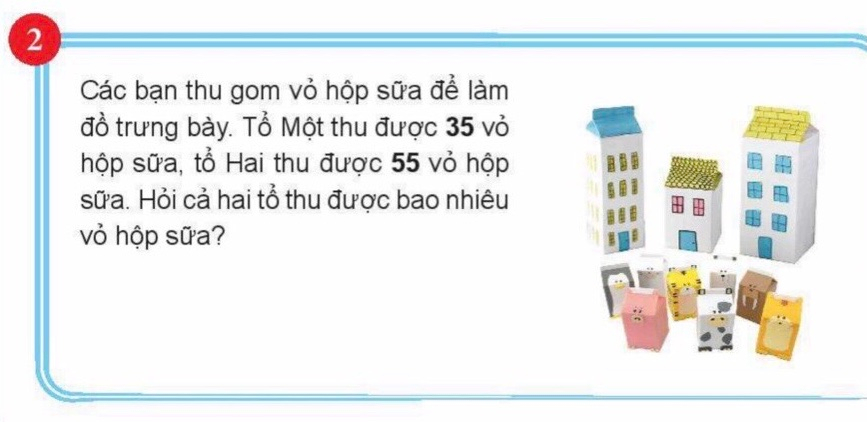 Giải
Số vỏ hộp sữa cả hai tổ có là :
35 +  55 = 90 (vỏ hộp sữa)
Đáp số : 90 vỏ hộp sữa.
3. Bạn nào có vé xe số 50?
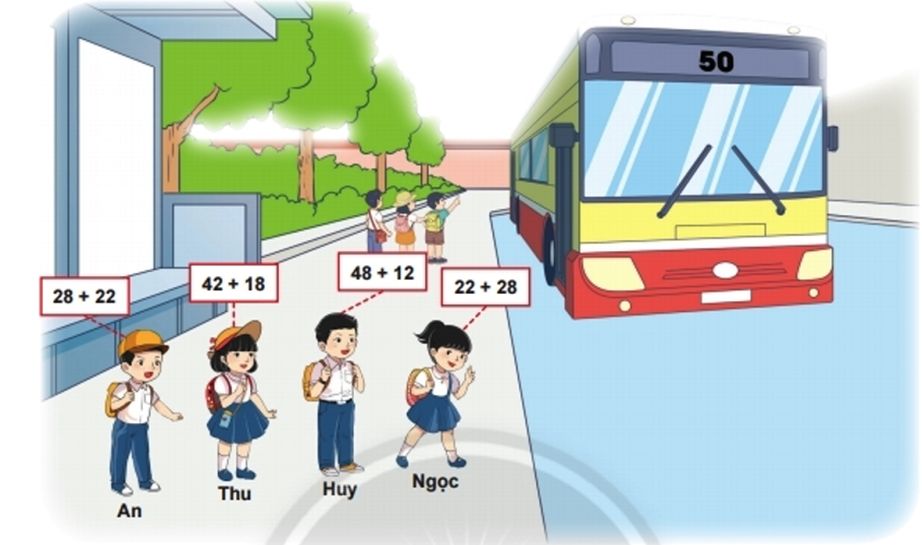 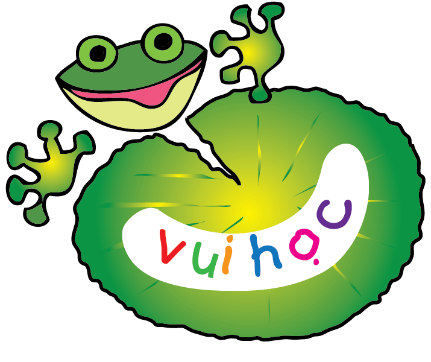 Em nói cách đi ( theo mẫu)
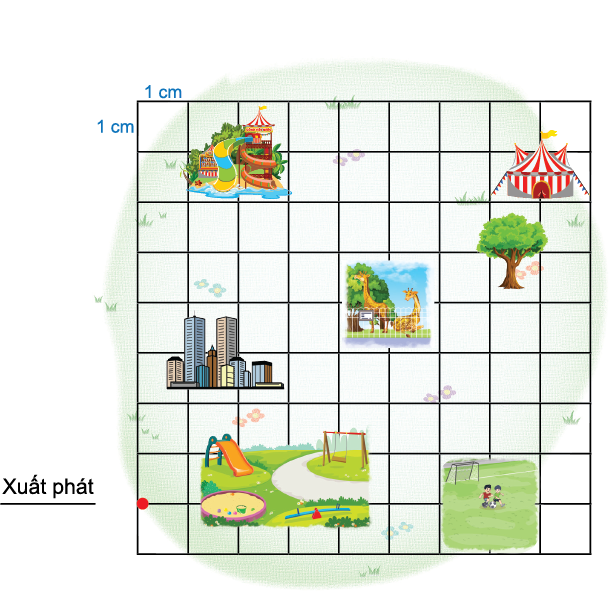 Ví dụ : Đến vườn thú
Sang phải 1 cm
Lên trên 2 cm
Sang phải 3 cm
Lên trên 1 cm
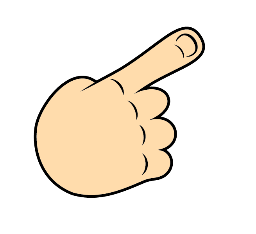 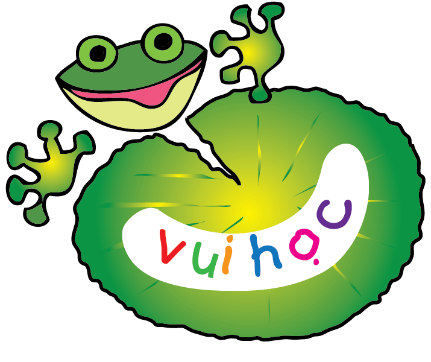 Em nói cách đi ( theo mẫu)
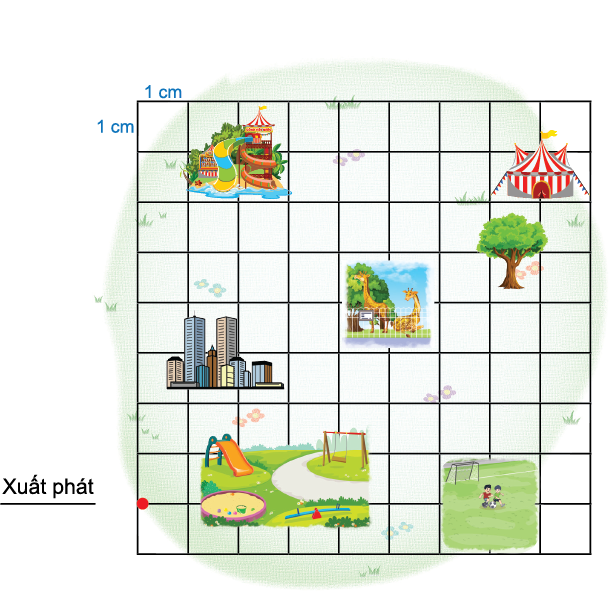 a) Đến công viên nước
Lên trên 6 cm
Sang phải 1 cm
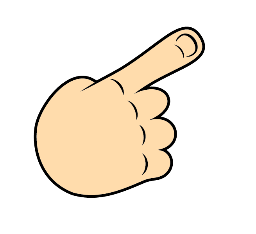 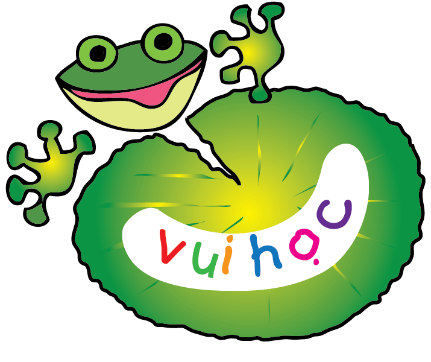 Em nói cách đi ( theo mẫu)
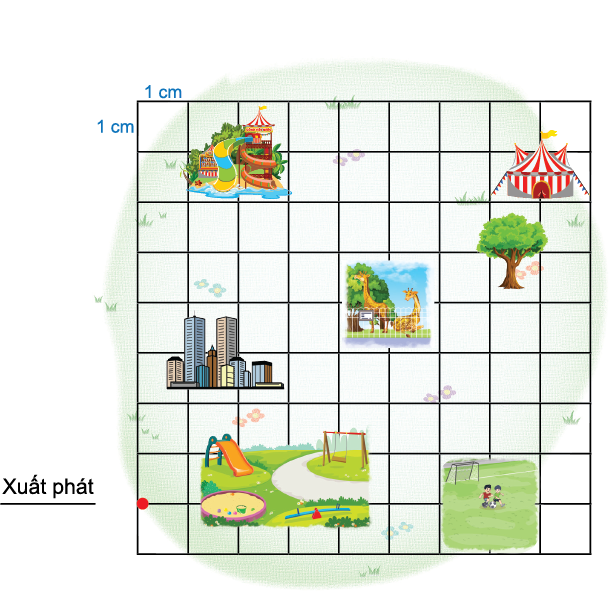 b) Đến sân đá bóng
Xuống dưới 1 cm
Sang phải 6 cm
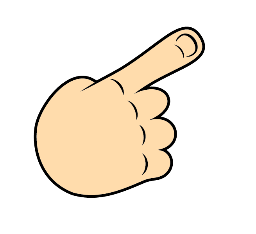 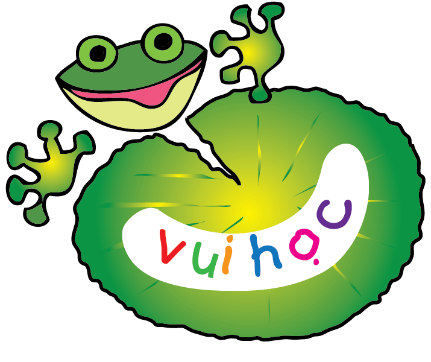 Em nói cách đi ( theo mẫu)
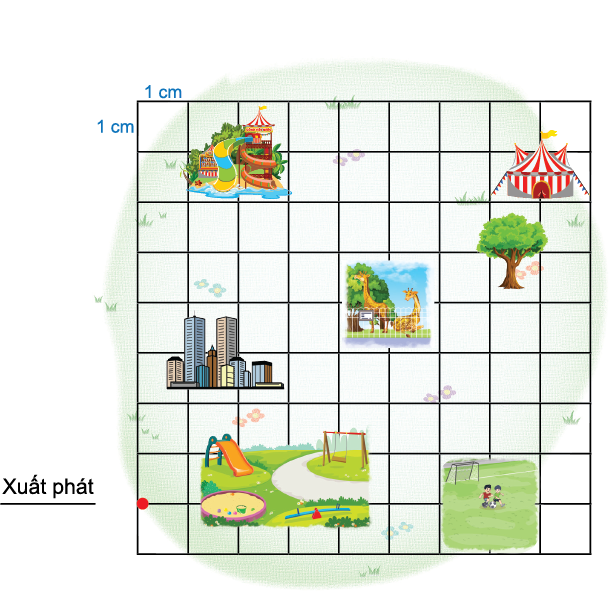 c) Đến rạp xiếc
Xuống dưới 1 cm
Sang phải 9 cm
Lên trên 7 cm
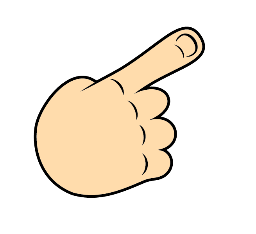 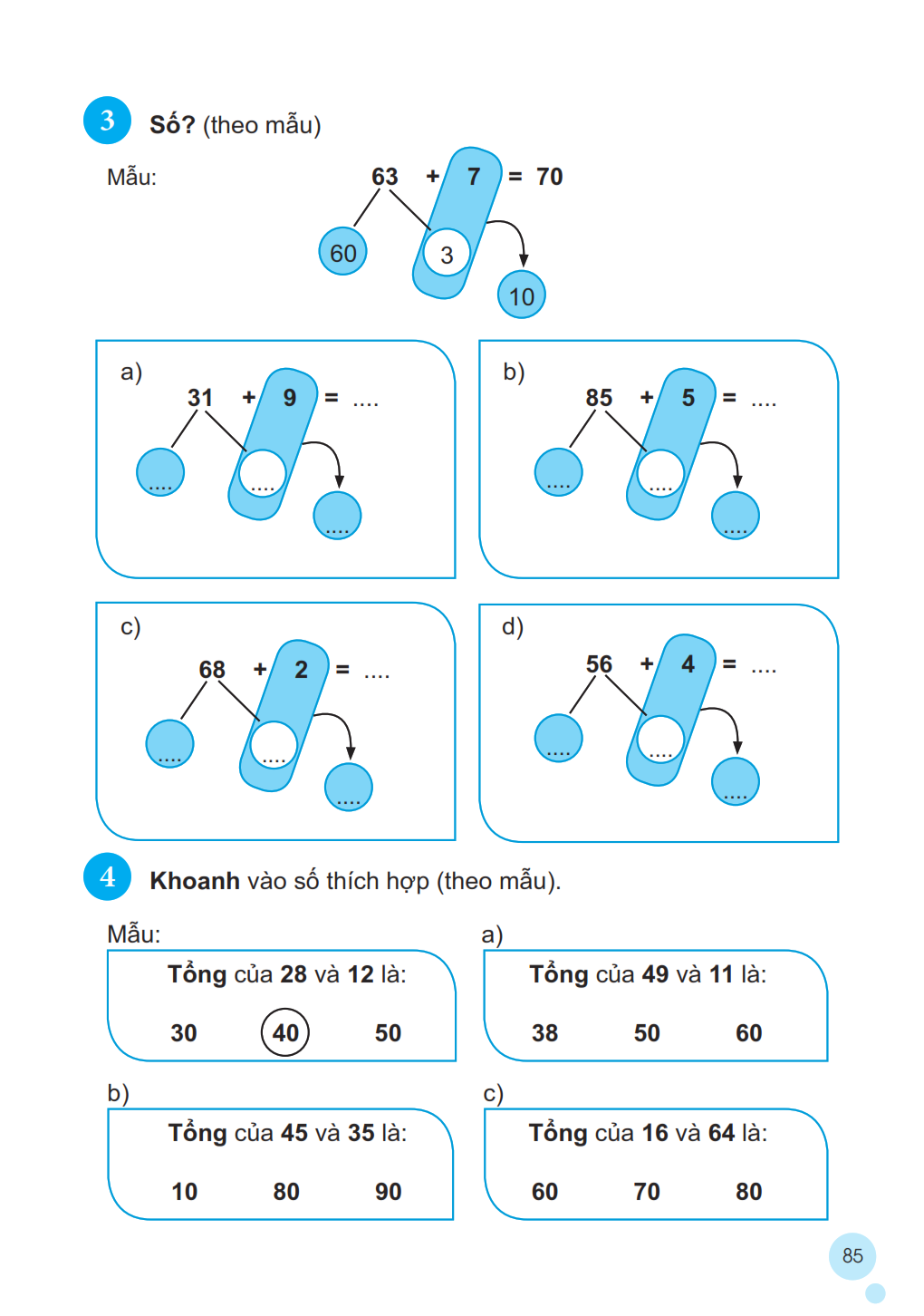 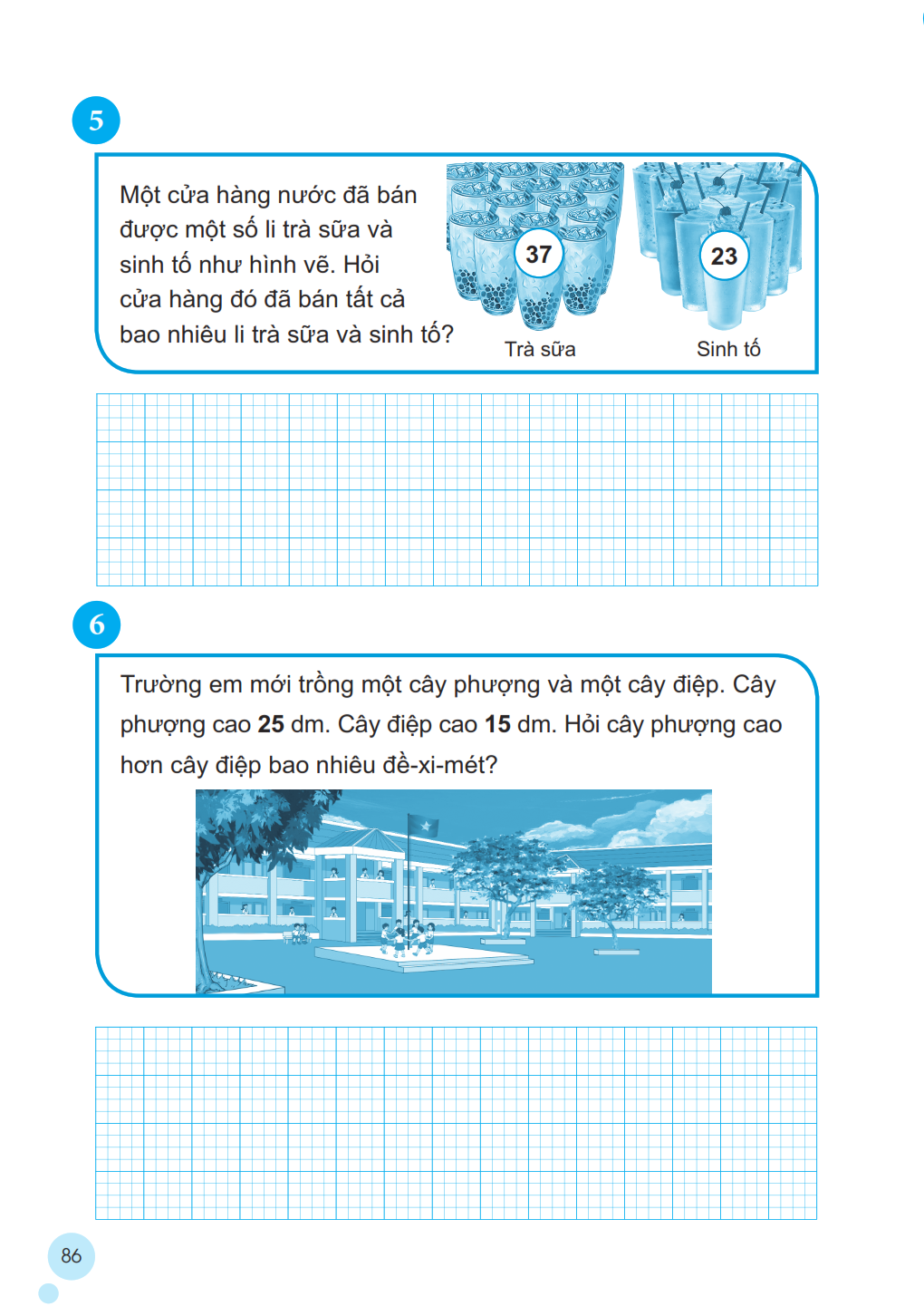 Cửa hàng đó đã bán tất cả là:
37 + 23 = 60 ( li)
Đáp số: 60 li trà sữa và sinh tố.
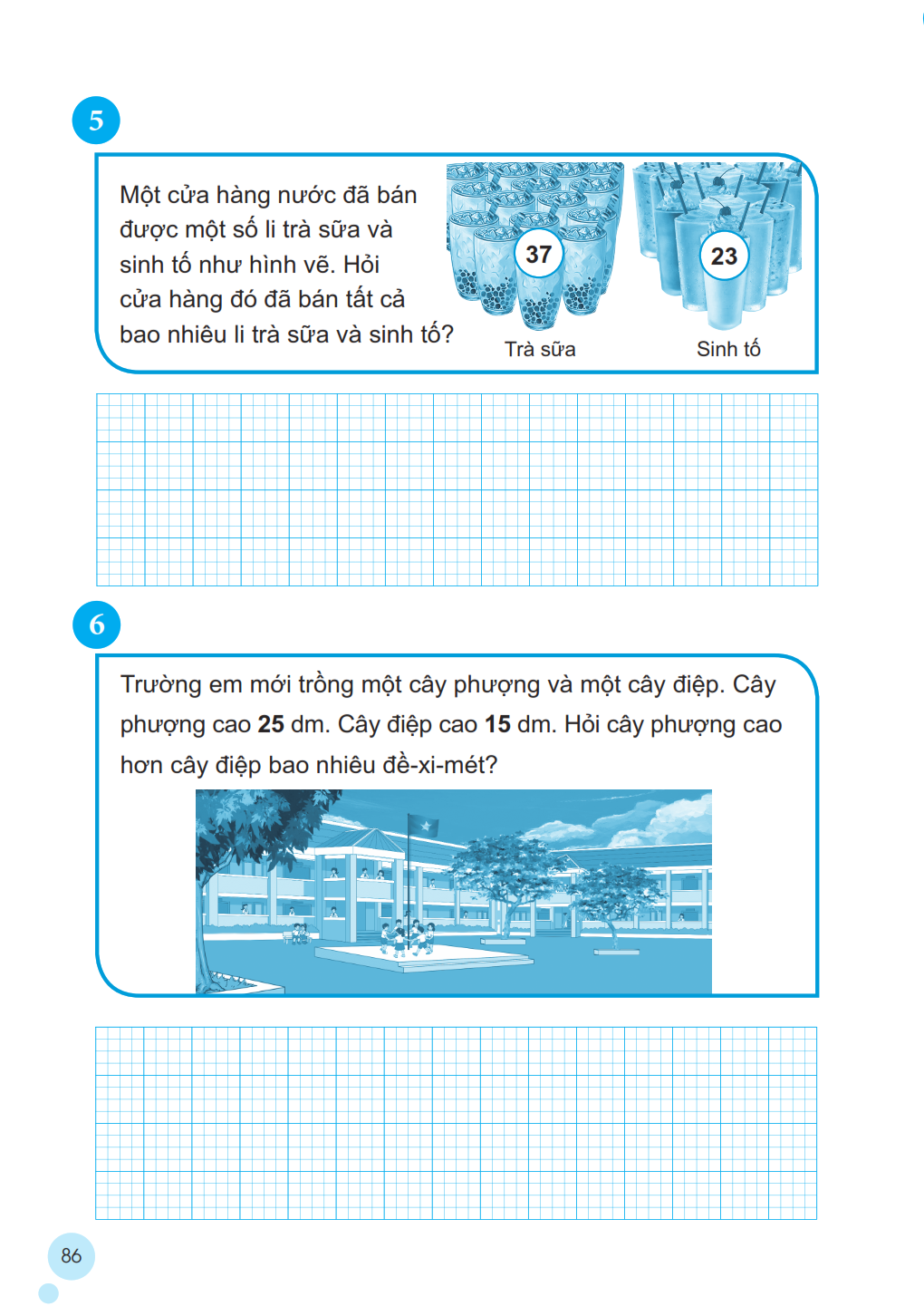 Cây phượng cao hơn cây điệp là:
25 – 15 = 10 (dm)
Đáp số: 10 dm.
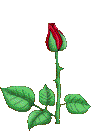 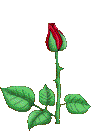 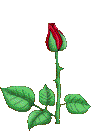 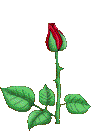 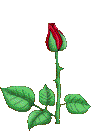 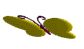 Chúc các em chăm ngoan, học giỏi
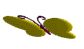 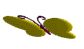 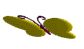